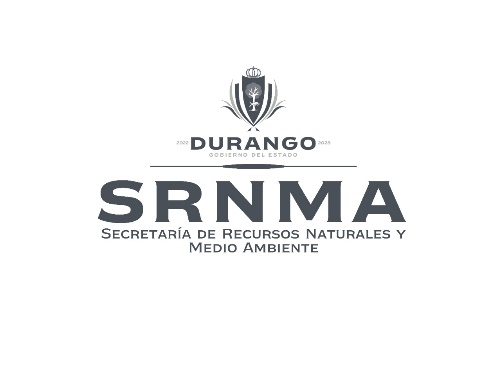 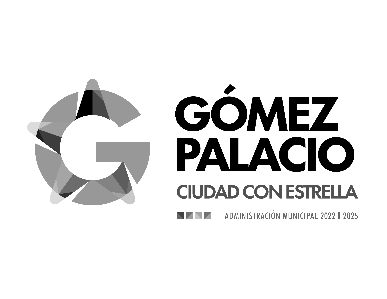 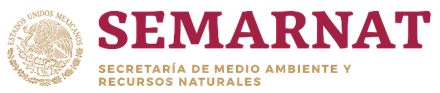 OBJETIVOS Y FUNCIONES DEL COMITÉ DE ORDENAMIENTO ECOLÓGICO LOCAL DEL TERRITORIO DEL MUNICIPIO DE GÓMEZ PALACIO
20 de octubre de 2022
COMITÉ DE ORDENAMIENTO ECOLÓGICO
Es la instancia de coordinación entre las partes firmantes del convenio, con representación y participación democrática de los tres órdenes de gobierno, sus instituciones y las de la sociedad civil, con el propósito de lograr la congruencia de planes, programas y acciones sectoriales.
OBJETIVO DEL COMITÉ DE ORDENAMIENTO ECOLÓGICO
Coordinar la realización de las acciones y procedimientos materia del Convenio de Coordinación, así como el seguimiento y la evaluación del Proceso de Ordenamiento Ecológico a través de sus órganos ejecutivo y técnico.
INTEGRACIÓN DEL COMITÉ DE ORDENAMIENTO ECOLÓGICO
Gobierno Federal
Gobierno Estatal
Gobierno Municipal
Por la Sociedad Civil
Representante de SEMARNAT y un suplente
Titular de la SRNMA y dos suplentes
Presidenta del Municipio de Gómez Palacio y dos suplentes.
 Representantes de las áreas de Ecología y Protección al Ambiente, Desarrollo Urbano, Servicios Públicos, Desarrollo Económico y Planeación.
Sector Social
Sector Productivo
Sector Académico
FUNCIONES DEL COMITÉ DE ORDENAMIENTO ECOLÓGICO
Elabora el Reglamento interior y verifica su cumplimiento.
Revisa los resultados del proceso de ordenamiento ecológico.
Promueve la participación social.
Incluye los intereses sectoriales en el proceso de ordenamiento ecológico.
Evalúa la efectividad del ordenamiento ecológico y propone su actualización.
ESTRUCTURA DEL COMITÉ DE ORDENAMIENTO ECOLÓGICO
ÓRGANO EJECUTIVO

Representantes de autoridades
ÓRGANO TÉCNICO

Representantes gubernamentales
Representantes sociales
Representantes de sectores
Representantes académicos
FUNCIONAMIENTO DEL COMITÉ DE ORDENAMIENTO ECOLÓGICO
ÓRGANO EJECUTIVO
Representante de SEMARNAT.
Titular de la SRNMA.
Presidenta del Municipio de Gómez Palacio.
Responsabilidades
Toma de decisiones.

Realizar acciones de instrumentación de actividades, procedimientos y estrategias y programas del proceso de ordenamiento ecológico local del territorio.
FUNCIONAMIENTO DEL COMITÉ DE ORDENAMIENTO ECOLÓGICO
ÓRGANO TÉCNICO
Representantes gubernamentales
Representantes sociales
Representantes de sectores
Representantes académicos
Responsabilidades
Supervisión de los estudios y análisis técnicos. 

Realizar acciones para la formulación e instrumentación de actividades, procedimientos, estrategias y programas del proceso de ordenamiento ecológico local del territorio.
RESPONSABILIDADES DEL COMITÉ DE ORDENAMIENTO ECOLÓGICO
Formular Plan de Trabajo, que incluya: Agenda Ambiental, objetivos y metas; cronograma de actividades; mecanismos para incorporar la Bitácora Ambiental; Establecer bases, criterios y mecanismos para consulta pública, etc.

Mantener una propuesta única de modelo de ordenamiento, avalada por el Comité.

Vigilar congruencia de planes, programas y acciones sectorial del territorio del Municipio.

Determinar mecanismos para mantener y actualizar la Bitácora Ambiental.

Dar seguimiento al OE a partir de la evaluación, sobre el cumplimiento de las políticas, criterios de regulación ecológica, lineamientos y estrategias del programa.

Gestionar ante instancias responsables, la realización de estudios específicos que se requieran del Programa.
REFERENCIAS
Manual del Proceso de Ordenamiento Ecológico. SEMARNAT. 2007.

Convenio de Coordinación que con el objeto de establecer las bases para la instrumentación del proceso destinado a la formulación, aprobación, expedición, ejecución, evaluación y modificación del Programa de Ordenamiento Ecológico Local del territorio del municipio de Gómez Palacio, Durango. Firman el gobierno federal, estatal y municipal.
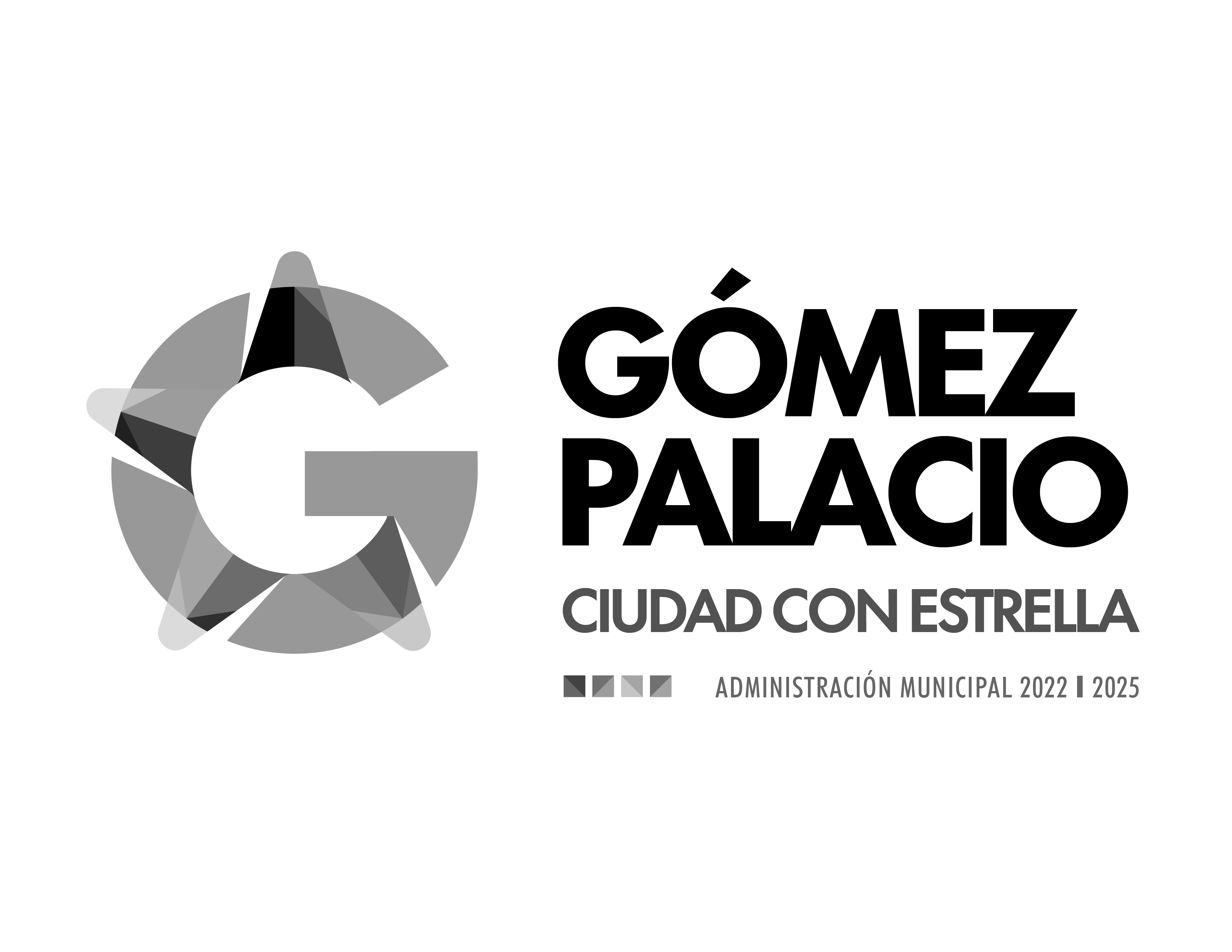 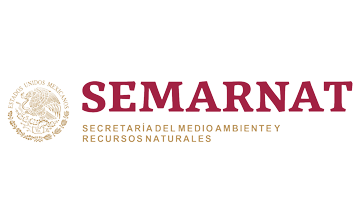 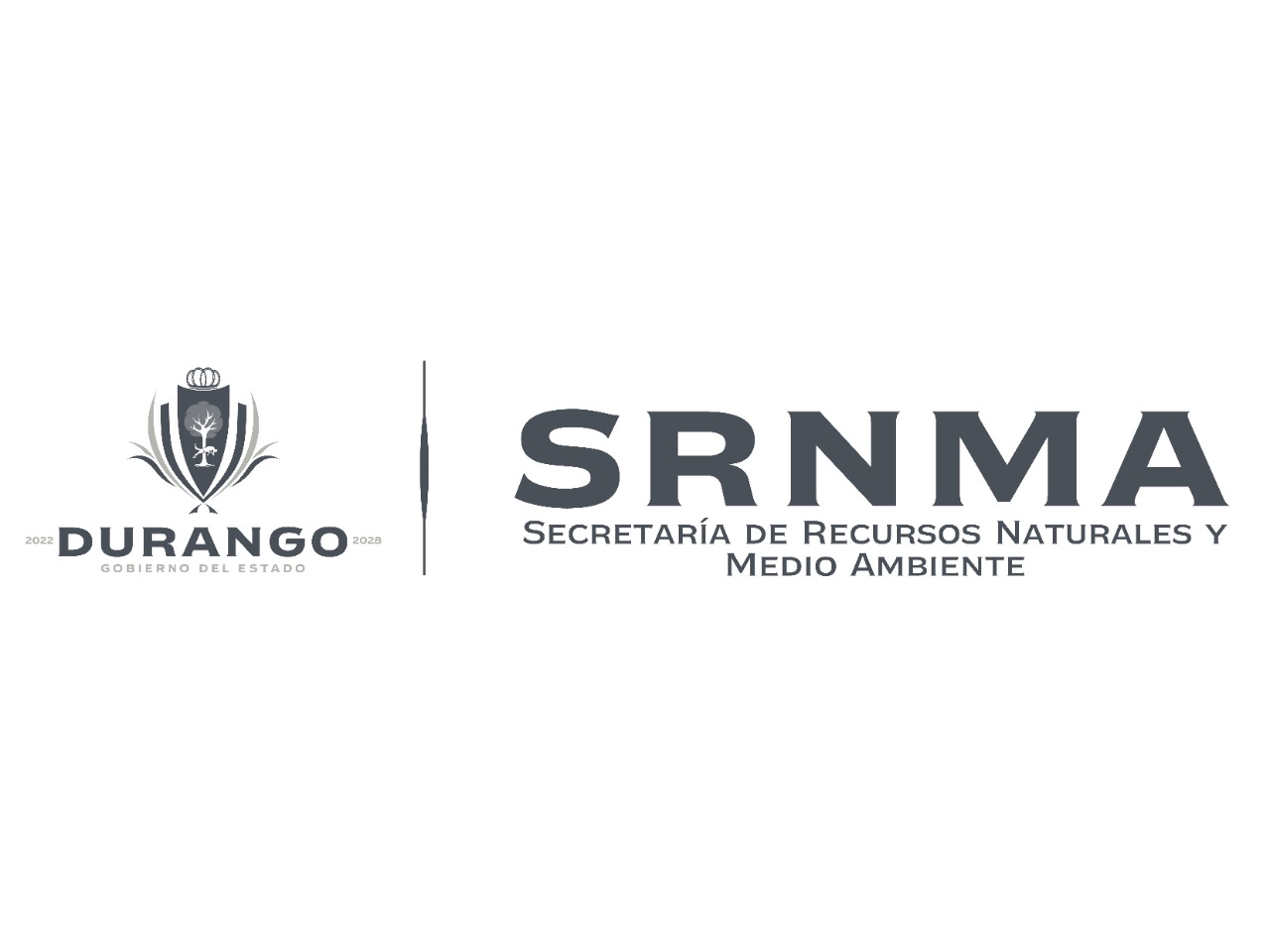 Ing. Tania Verónica Ortiz Valdez
Auxiliar Técnico de Ordenamientos Ecológicos
Subsecretaría de Medio Ambiente
Av. Ferrocarril No. 109 
Col. La Virgen, Durango, Dgo.
Tel (618) 1379910
Correo: tania.ortiz@durango.gob.mx